? Tập trung xem video và ghi lại những thông tin em Nghe được?
https://www.youtube.com/watch?v=ZG7pJf4xzk4
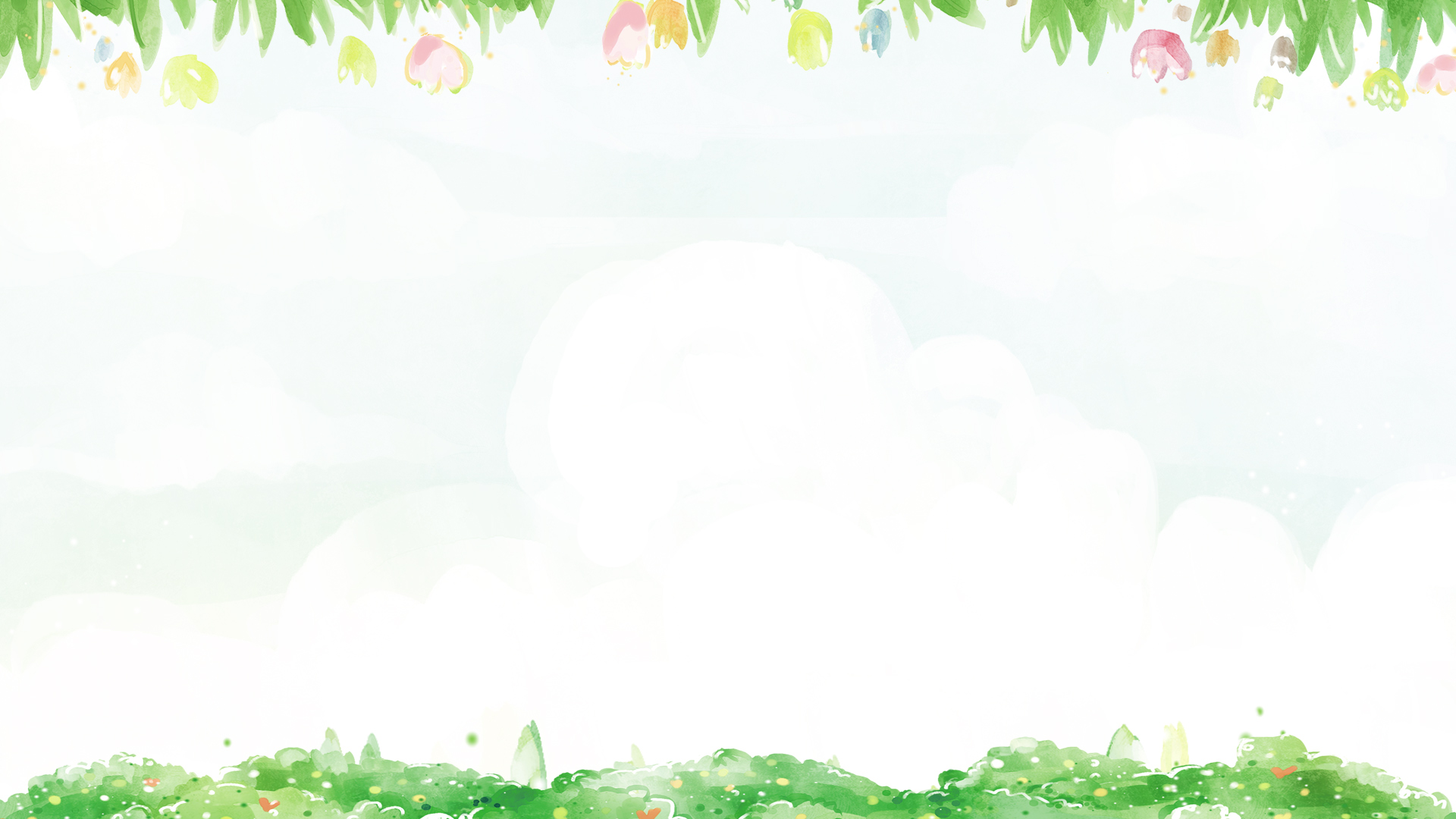 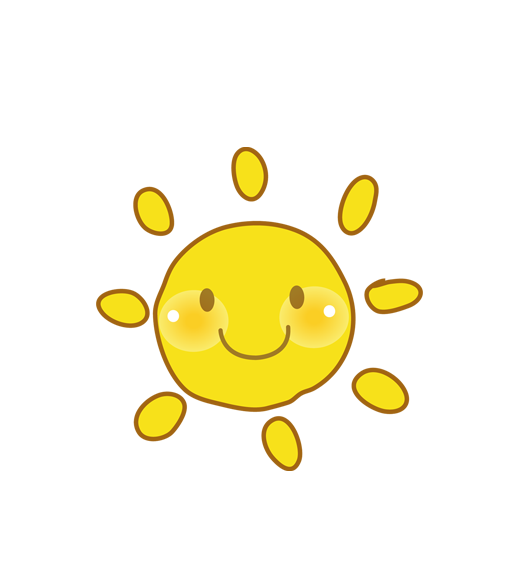 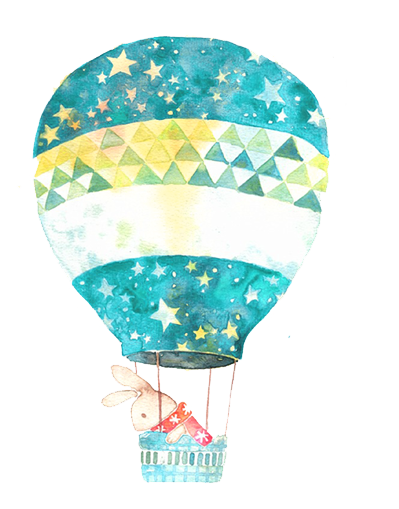 BÀI 8: TRUYỆN LỊCH SỬ VÀ TIỂU THUYẾT
Tiết:........
NÓI VÀ NGHE
NGHE VÀ TÓM TẮT NỘI DUNG NGƯỜI KHÁC GIỚI THIỆU
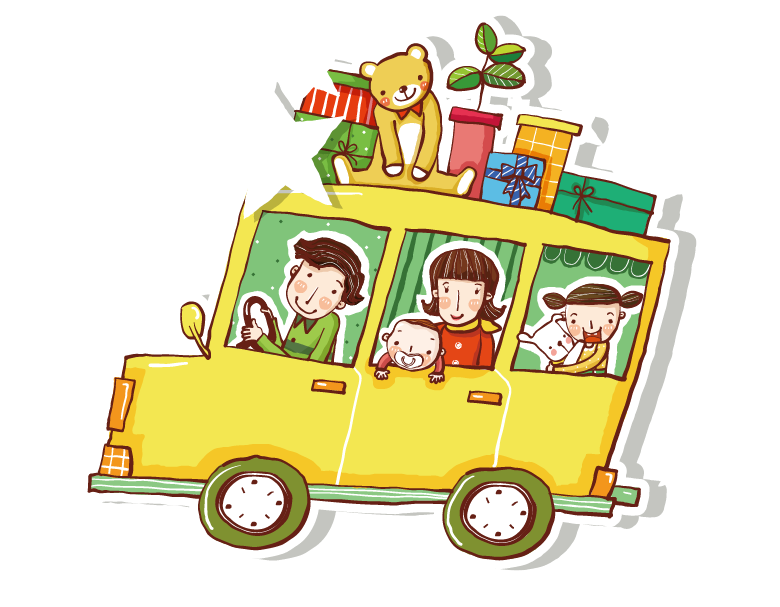 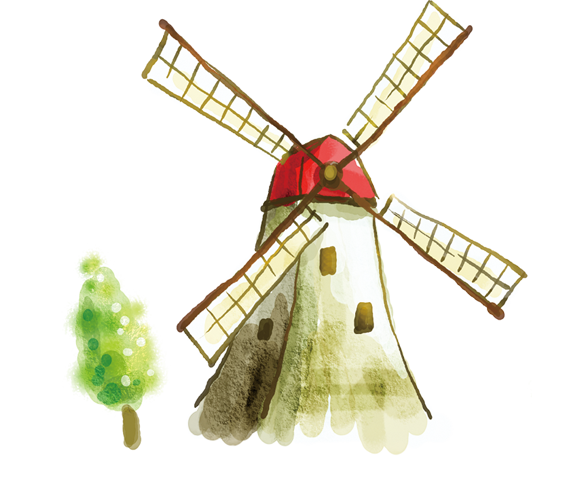 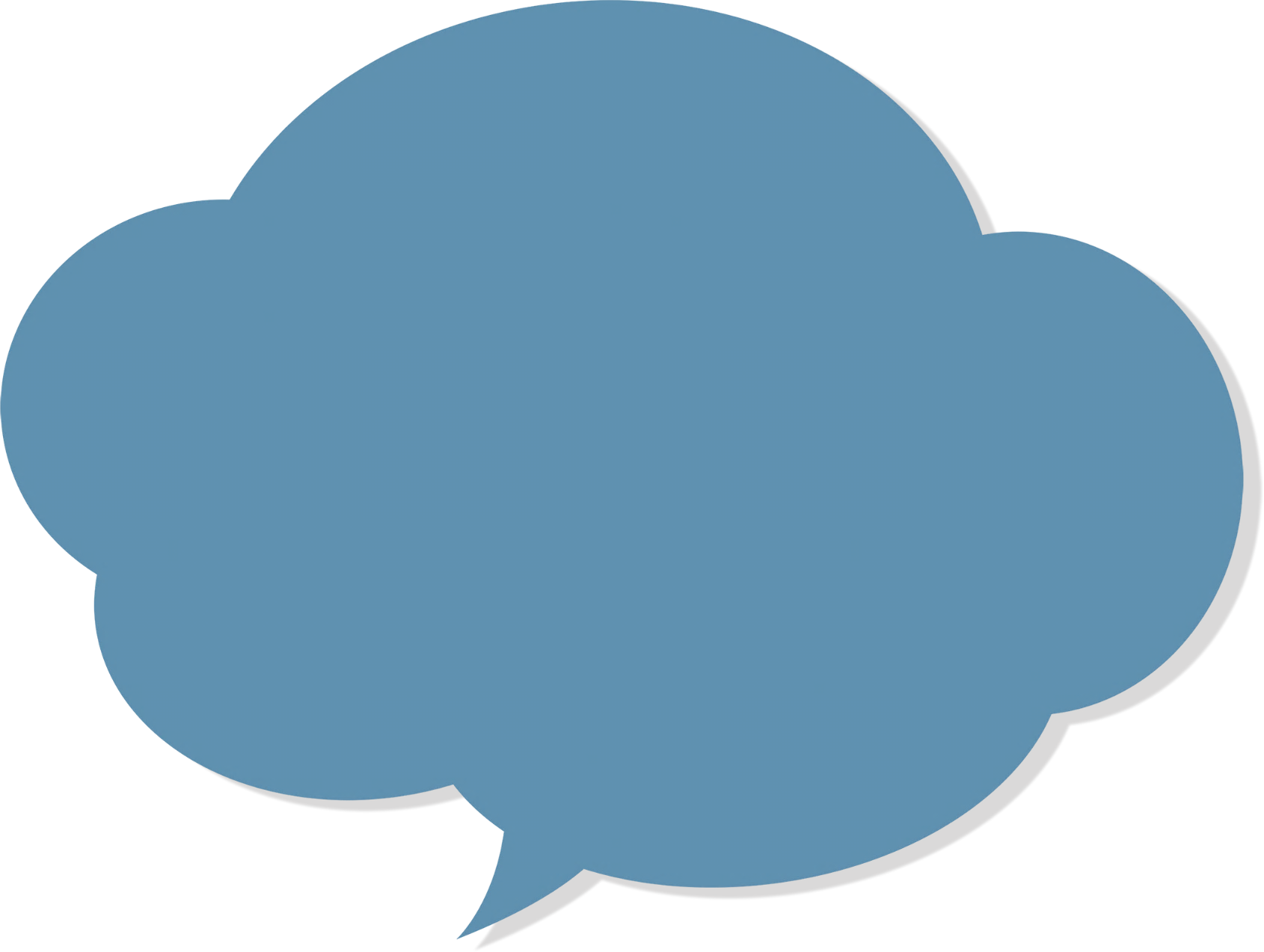 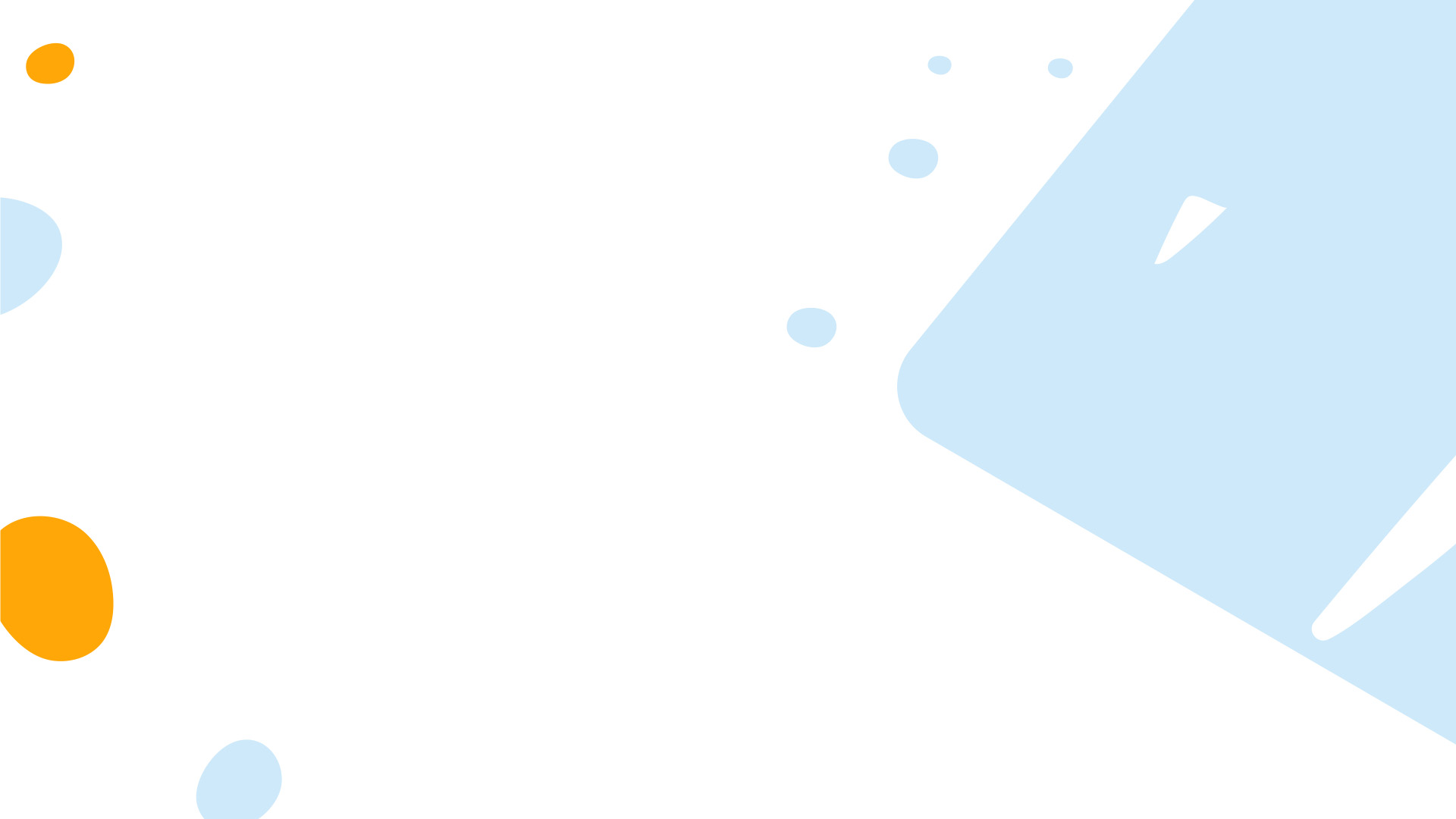 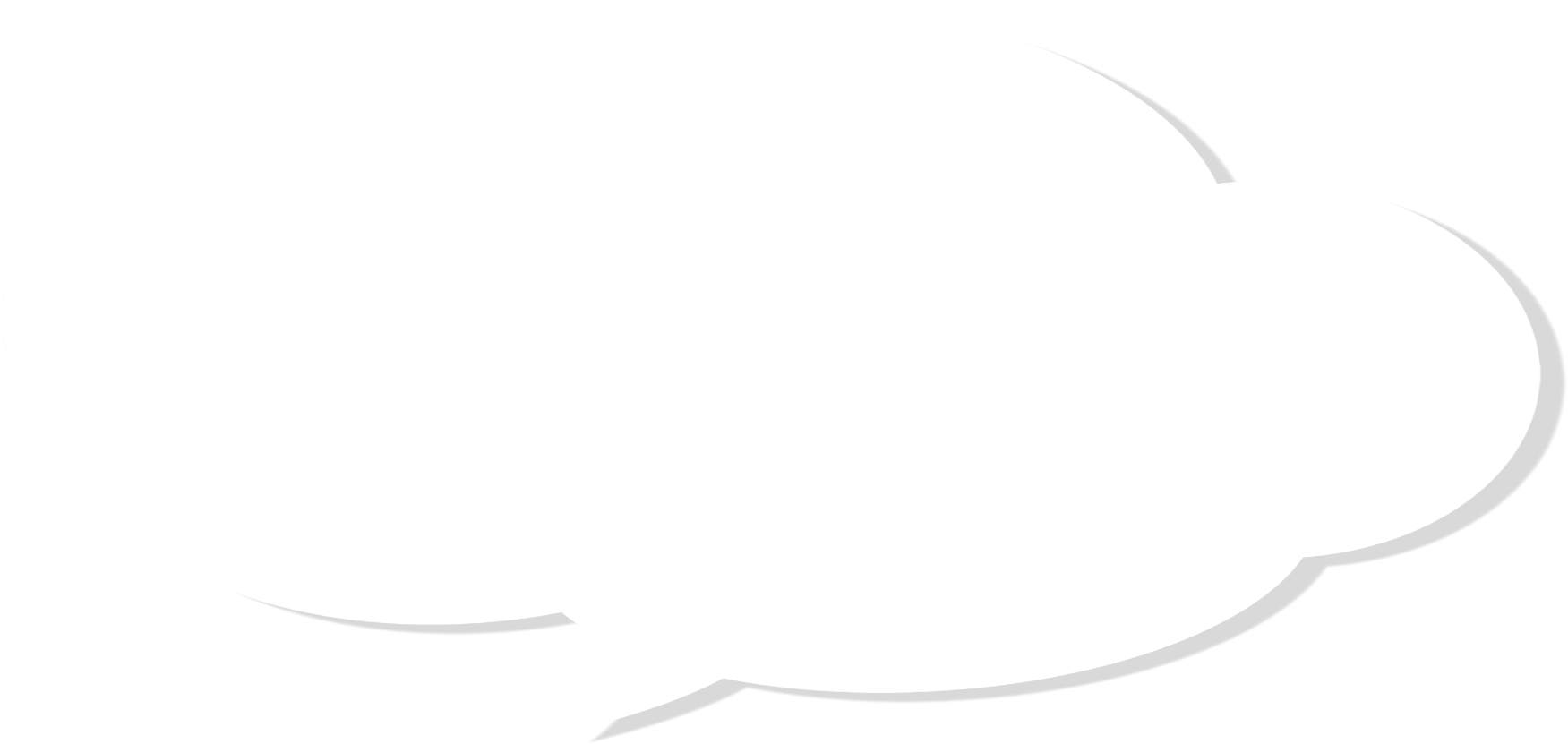 I. ĐỊNH HƯỚNG
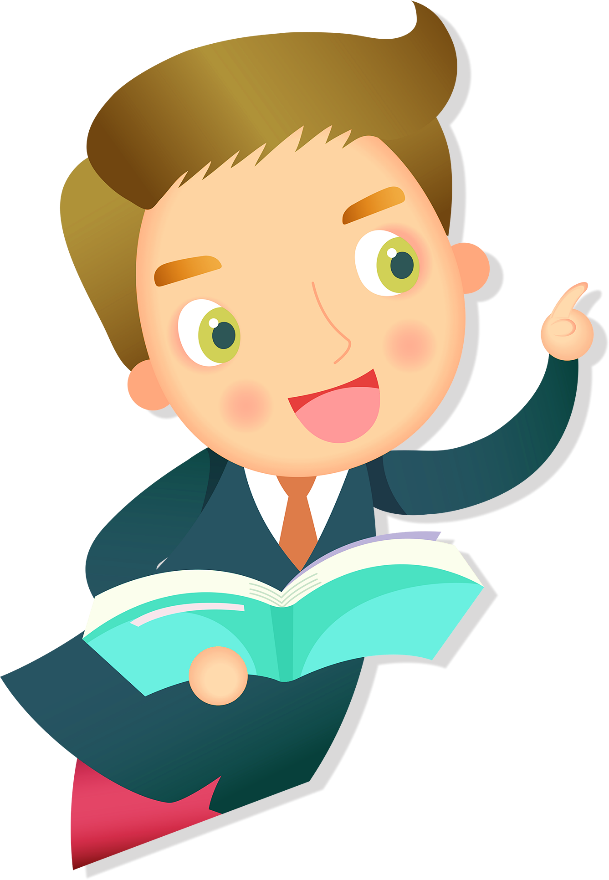 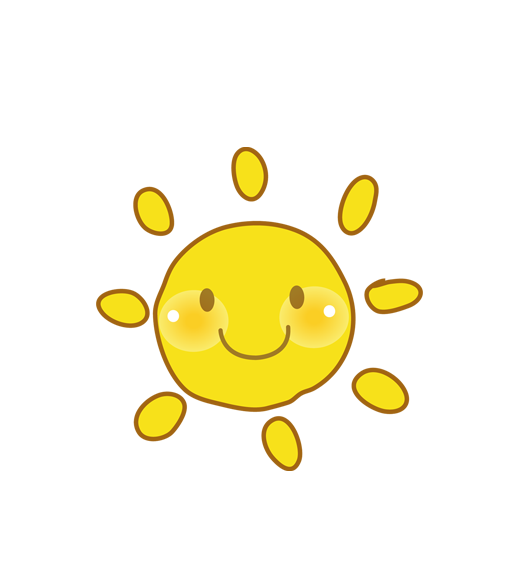 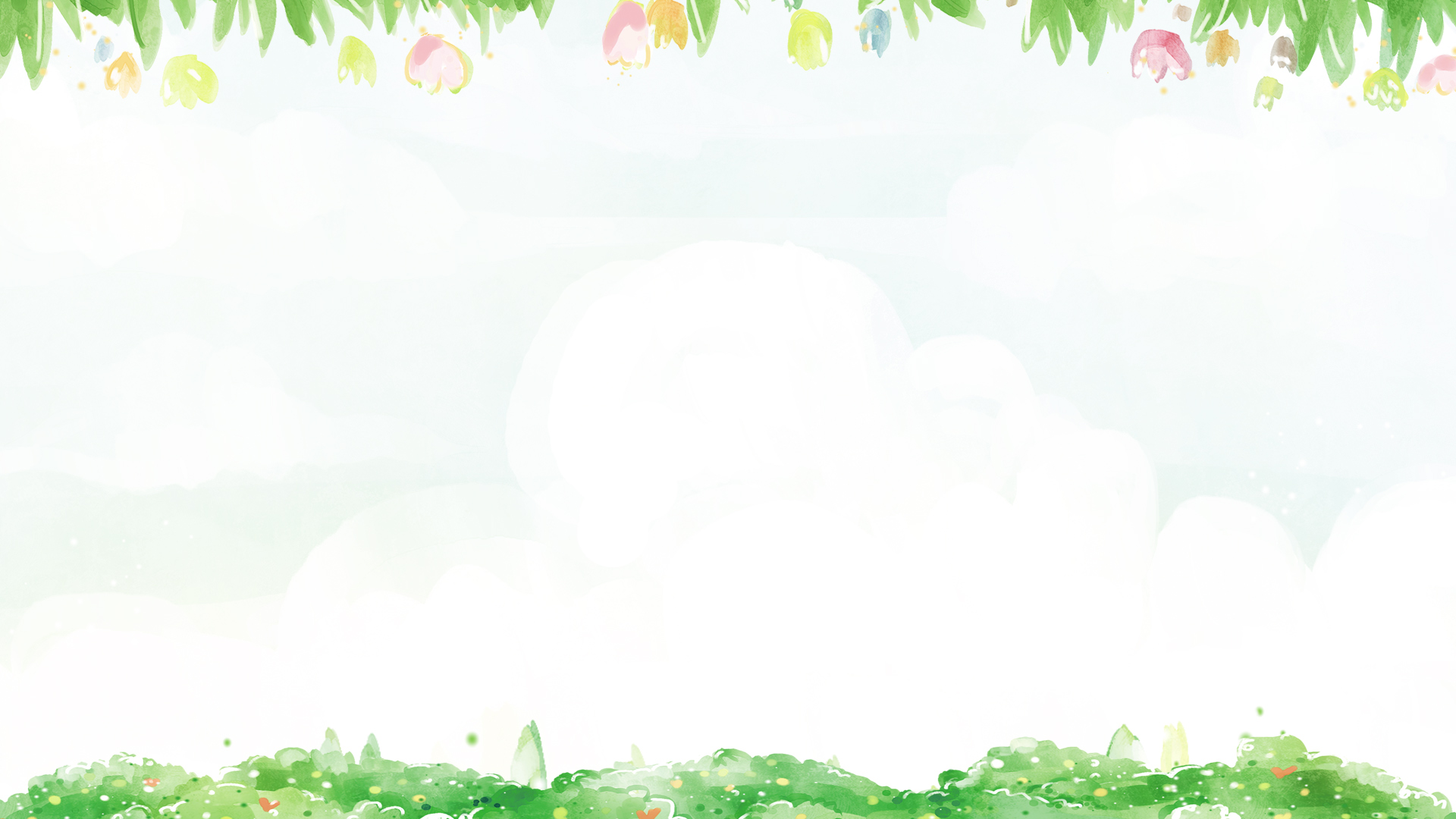 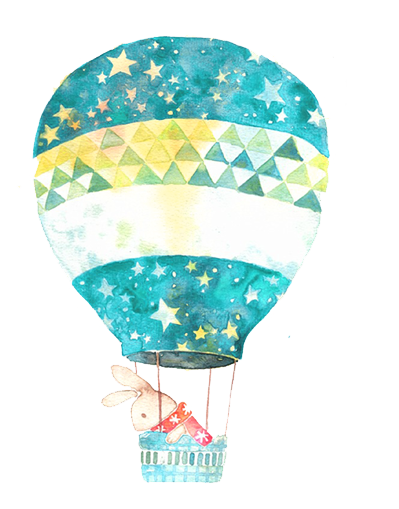 Đề bài
Nghe và tóm tát nội dung giới thiệu về nhân vật Trần Bình Trọng với câu nói bất hủ: “Ta thà làm ma nước Nam chứ không thèm làm vương đất Bắc. ”.
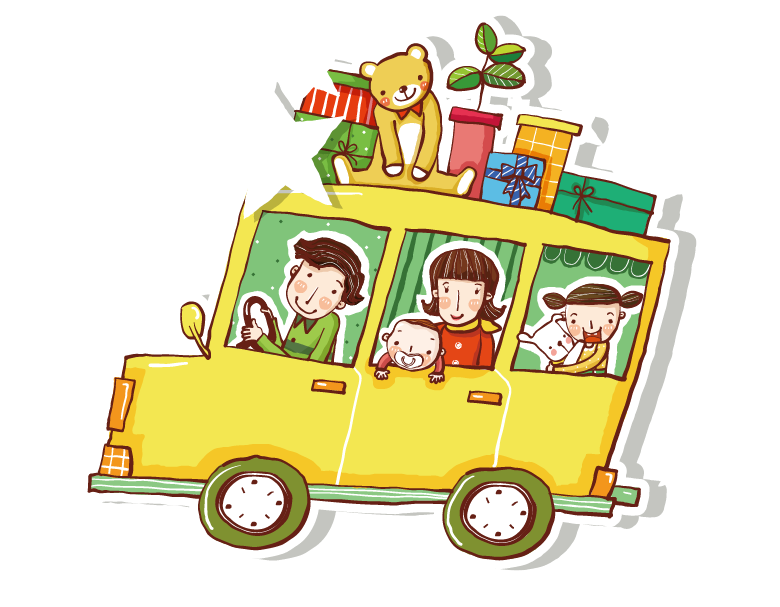 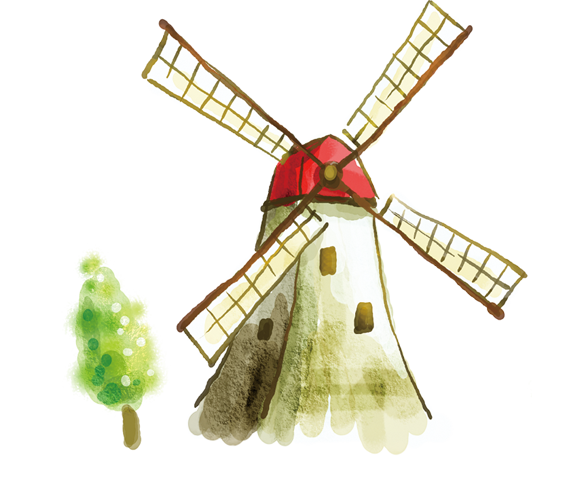 Văn bản minh họa
CHUẨN BỊ
1. Xem lại nội dung truyện lịch sử “Bên bờ Thiên Mạc (Hà Ân) liên quan đến danh tướng Trần Bình Trọng
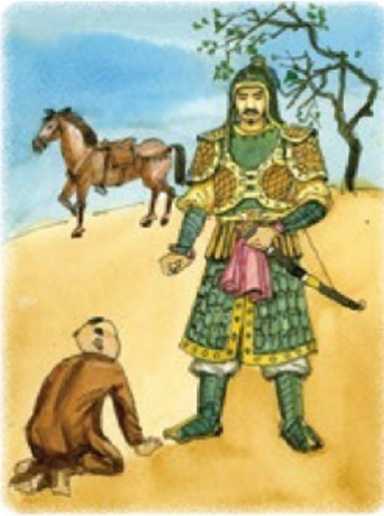 Bước 1: Lắng nghe và ghi tóm tắt.
- Lắng nghe nội dung trình bày: cần nghe hết câu, hết ý để hiểu rõ điều người trình bày muốn nói.
- Ghi chép tóm tắt nội dung trình bày:
+ Căn cứ trên thực tế ý kiến của người phát biểu để ghi tóm tắt.
+ Tóm lược các ý chính dưới dạng từ, cụm từ.
- Dùng các kí hiệu như các số thứ tự, gạch đầu dòng,... để thể hiện tính hệ thống của các ý kiến.
Bước 2: Đọc lại và chỉnh sửa.
- Đọc lại phần ghi tóm tắt và chỉnh sửa các sai sót (nếu có).
- Xác định với người nói về nội dung em vừa tóm tắt. Trao đổi lại những ý kiến em chưa hiểu rõ hoặc có quan điểm khác.
6
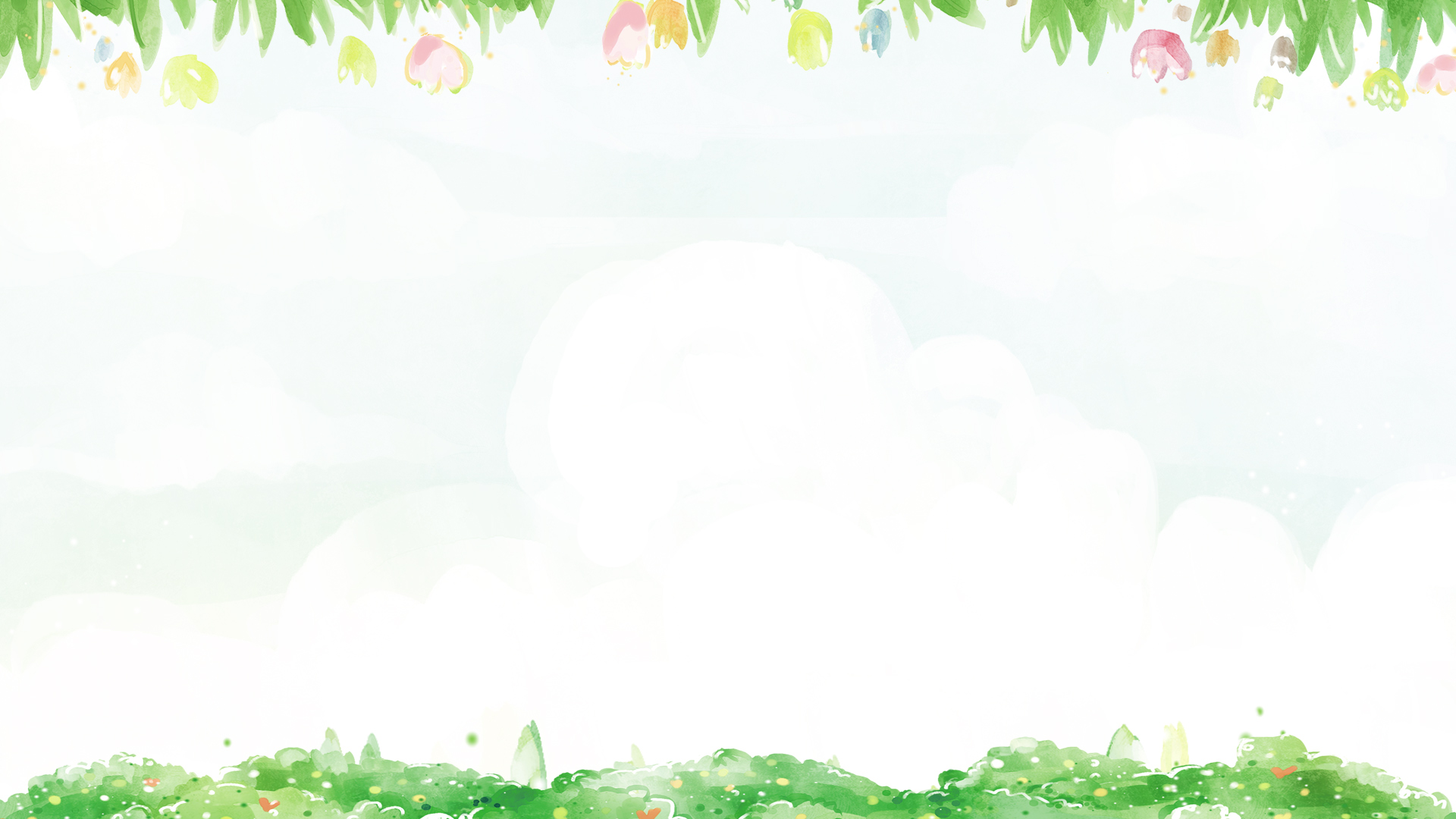 II. THỰC HÀNH
PHẦN HỌC SINH NGHE THUYẾT MINH
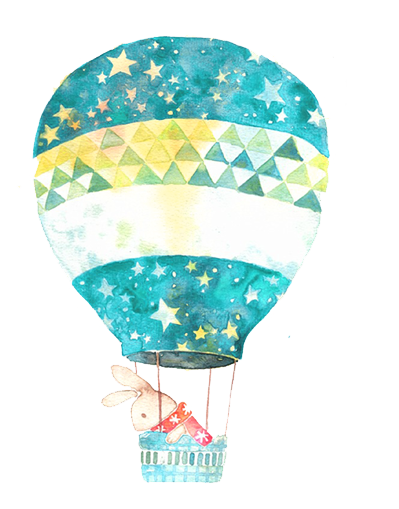 + Chú ý lắng nghe phần: Thuyết trình về “Danh tướng Trần Bình Trọng với câu nói nổi tiếng"
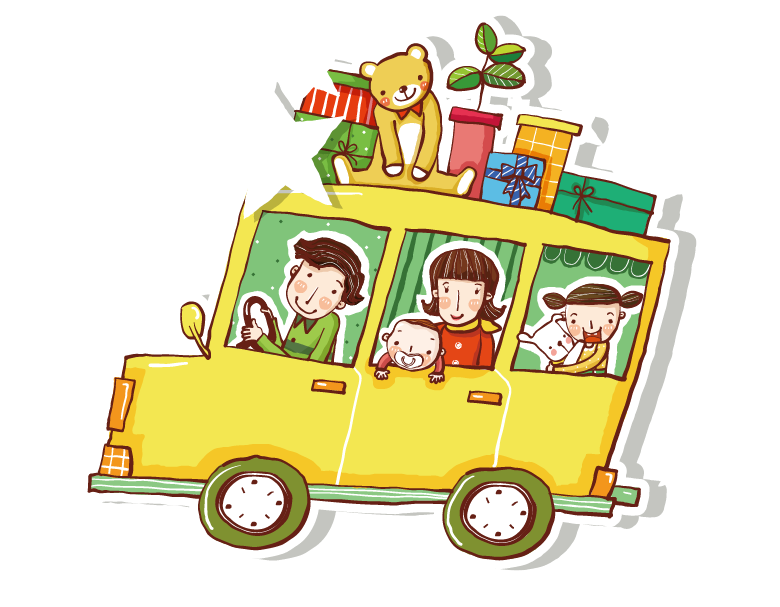 NHỮNG LƯU Ý KHI NGHE: Cần lắng nghe và ghi lại chi tiết nội dung từng phần
* Mở đầu: Người nói nêu ý gì? (Giới thiệu về ai? Họ có gì đáng chú ý?)
* Nội dung chính: - Người nói giới thiệu như thế nào về nhân vật? (danh tướng Trần Bình Trọng)
- Người nói đã giới thiệu như thế nào về câu nói bất hủ của danh tướng: “Ta thà làm ma nước Nam chứ không thèm làm vương đất Bắc.”. 
- Người nói có nhắc đến ý nghĩa của câu nói không? Phẩm chất của danh tướng đã được người Nói nhắc đến như thế nào?
* Kết thúc: - Qua đó người nói cho ta thấy được hình tượng danh tướng hiện lên như thế nào?
- Ta biết và học hỏi được điều gì từ danh tướng qua bài nói?
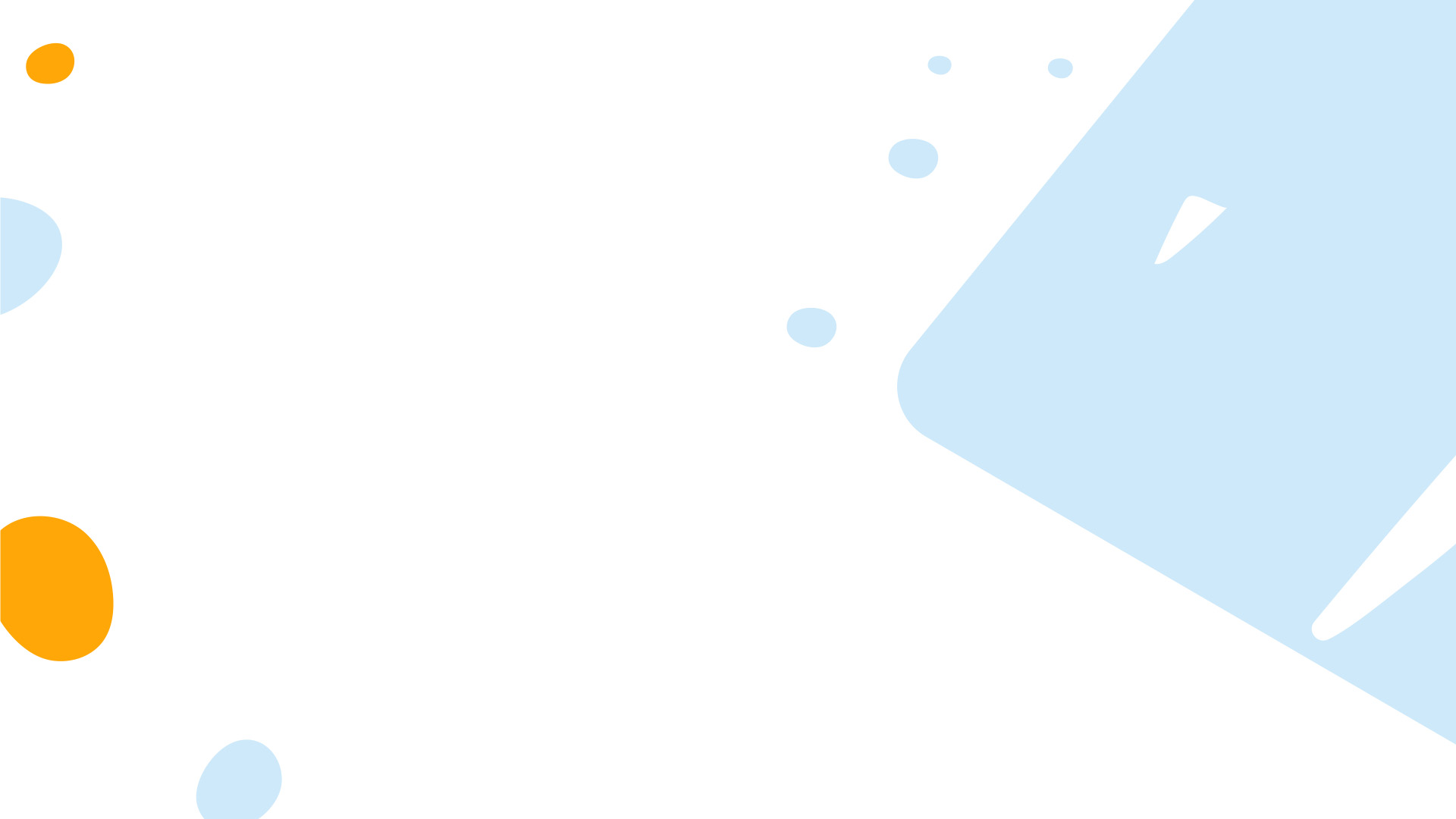 Nhận xét về bài Nói
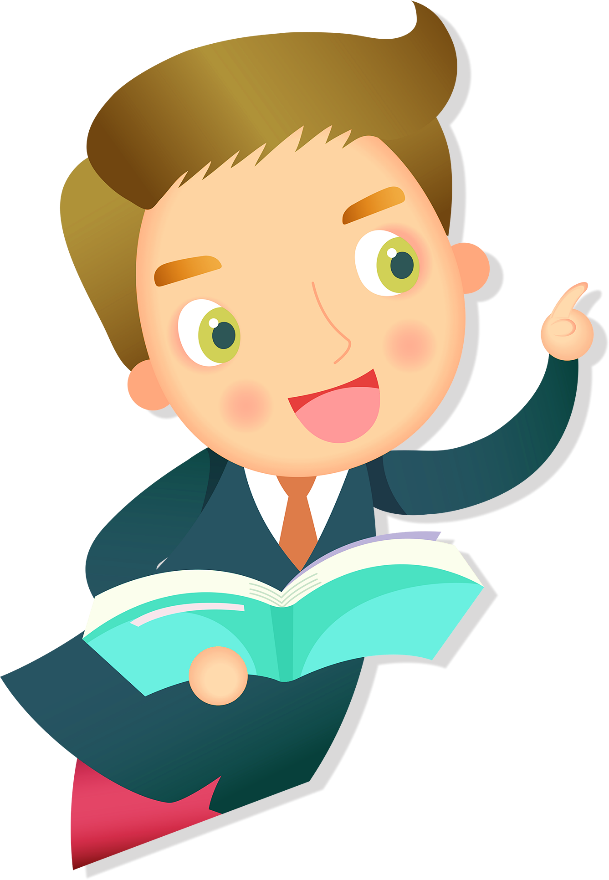 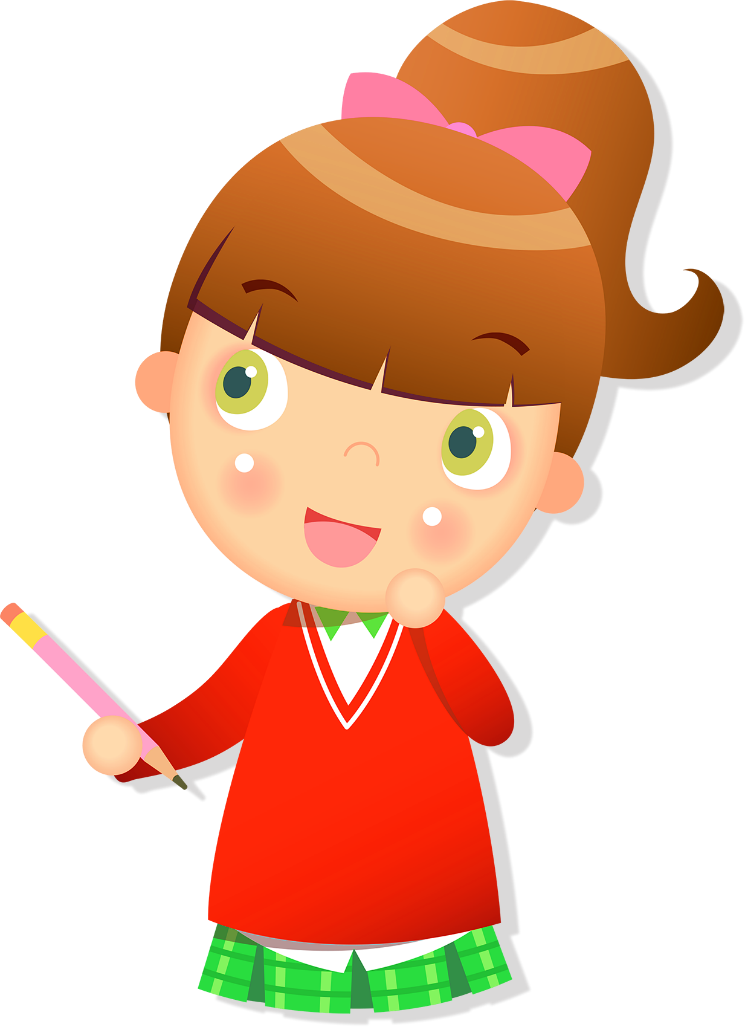 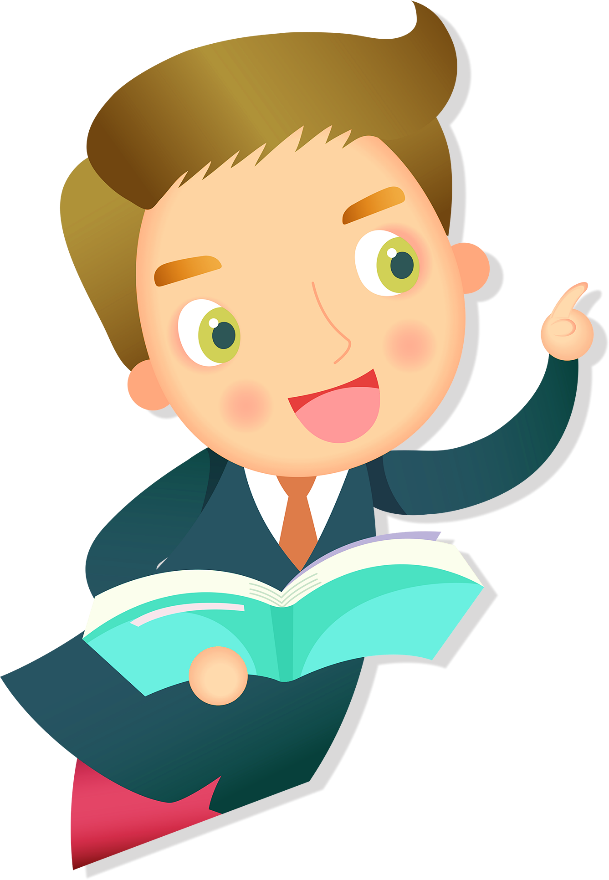 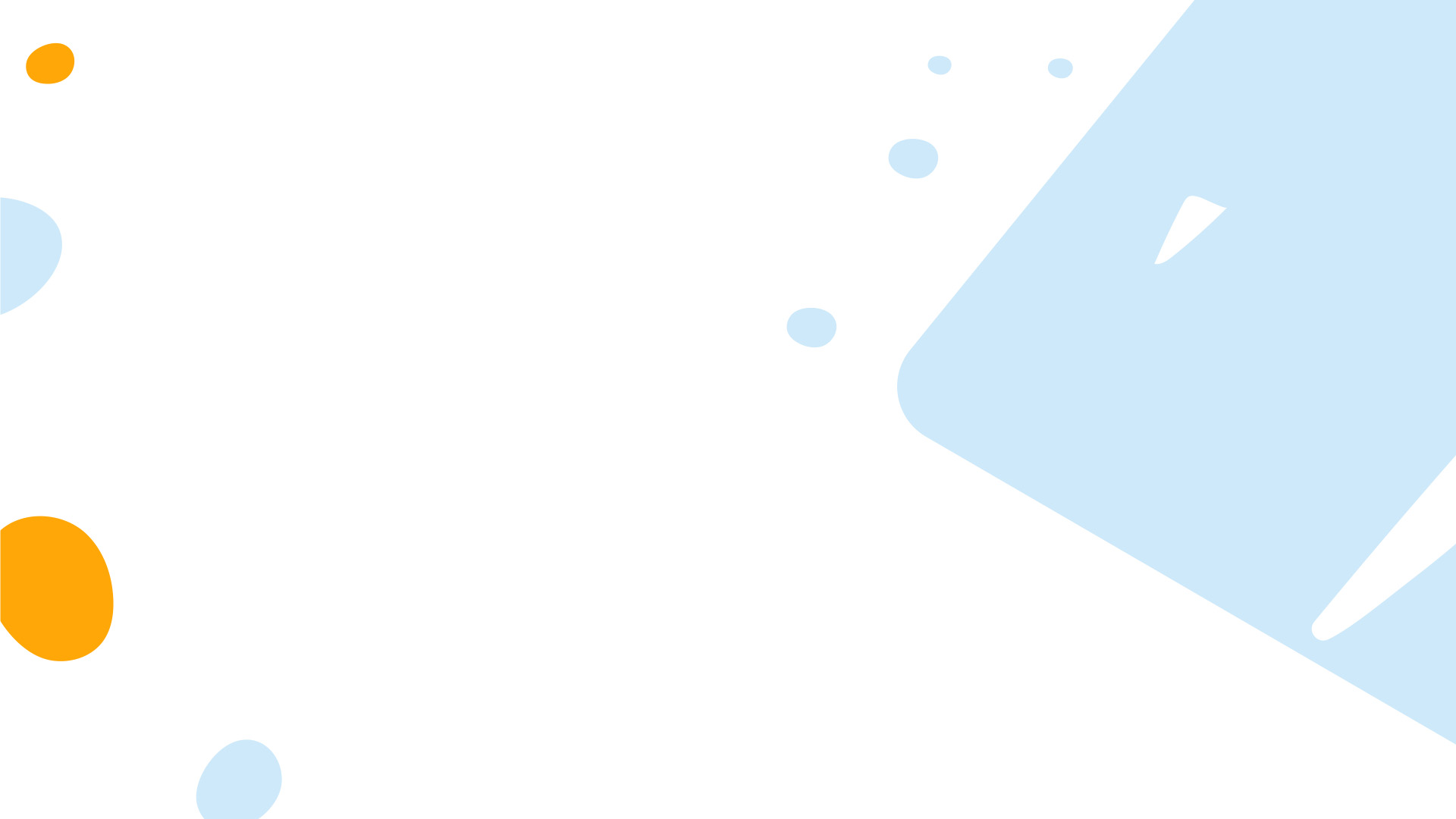 Người nghe: Trao đổi với tinh thần xây dựng và tôn trọng (theo kĩ thuật 3-2-1)
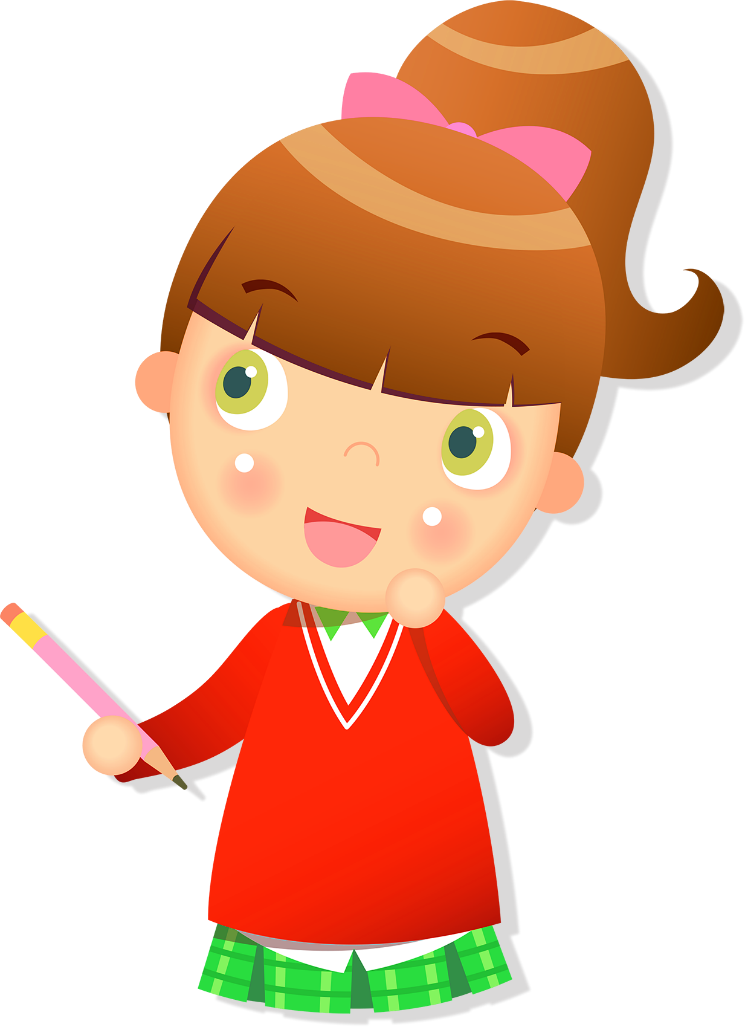 - 3 lời khen: Điều hấp dẫn, thú vị của câu chuyện ; Cách trình bày ; …
- 2 góp ý: Những nội dung / cách trình bày chưa được của người nói
- 1 thắc mắc: Những sự việc, chi tiết còn chưa rõ trong bài nói …
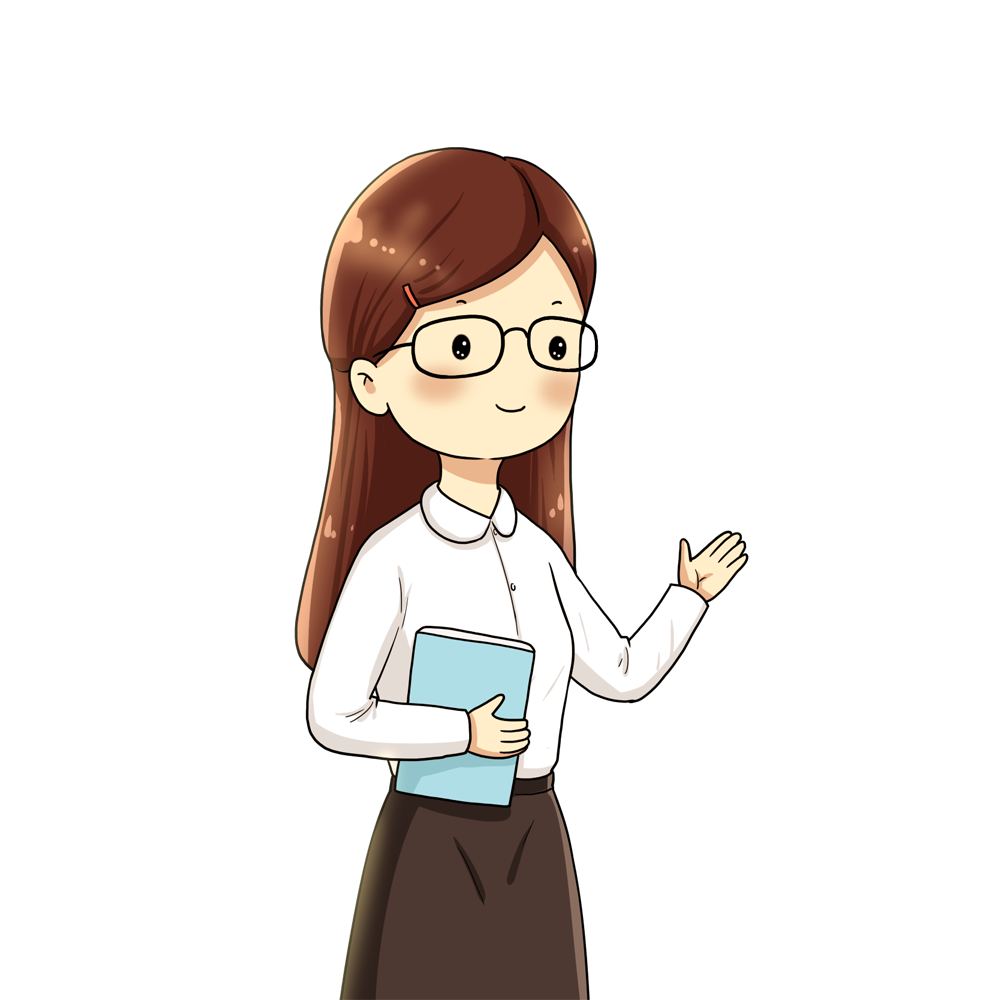 Người nói: Lắng nghe, phản hồi ý kiến của người nghe với tinh thần cầu thị
Tiếp thu ý kiến góp ý xác đáng
Giải đáp thắc mắc của người nghe
ĐIỀU EM YÊU THÍCH KHI NGHE BÀI NÓI CỦA CỦA BẠN
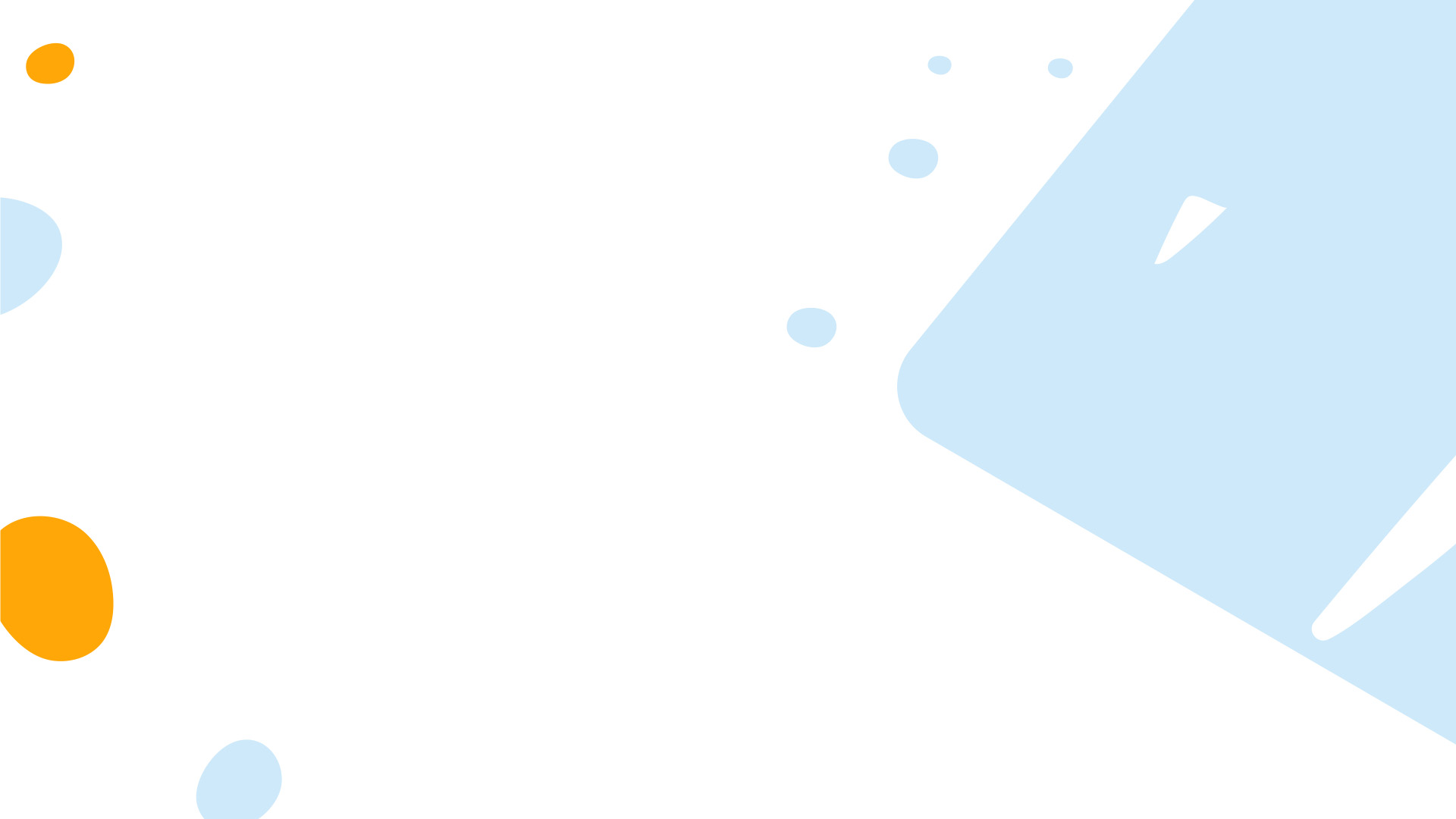 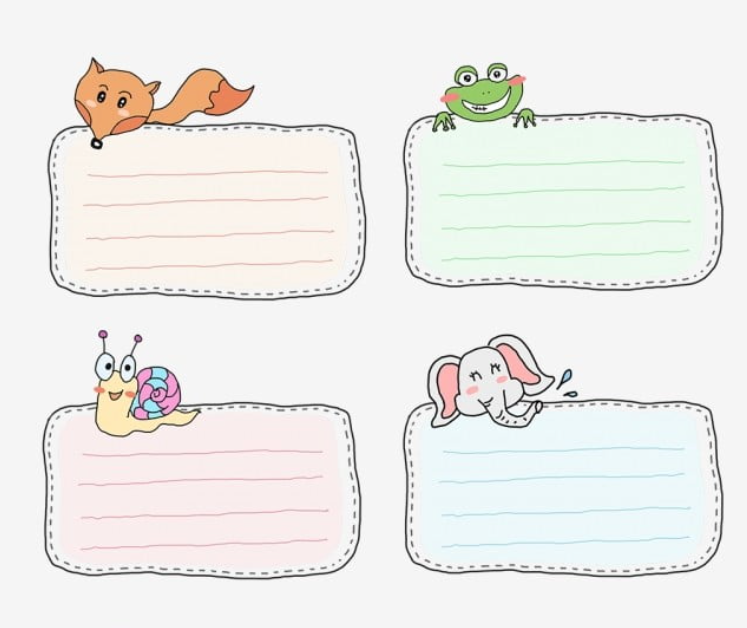 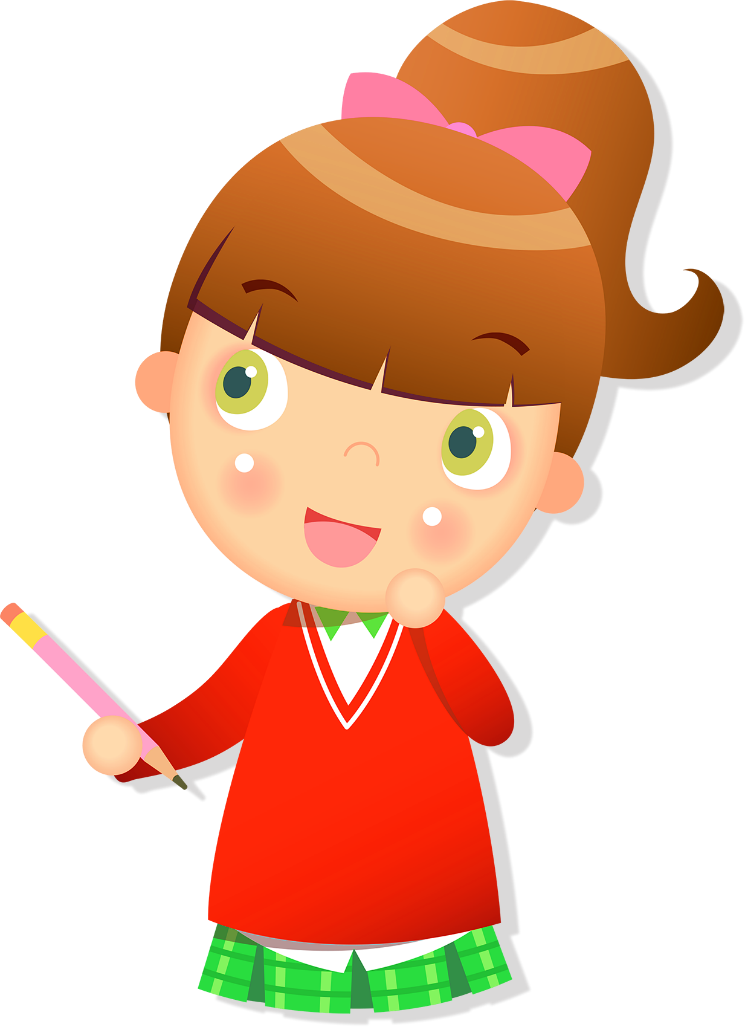 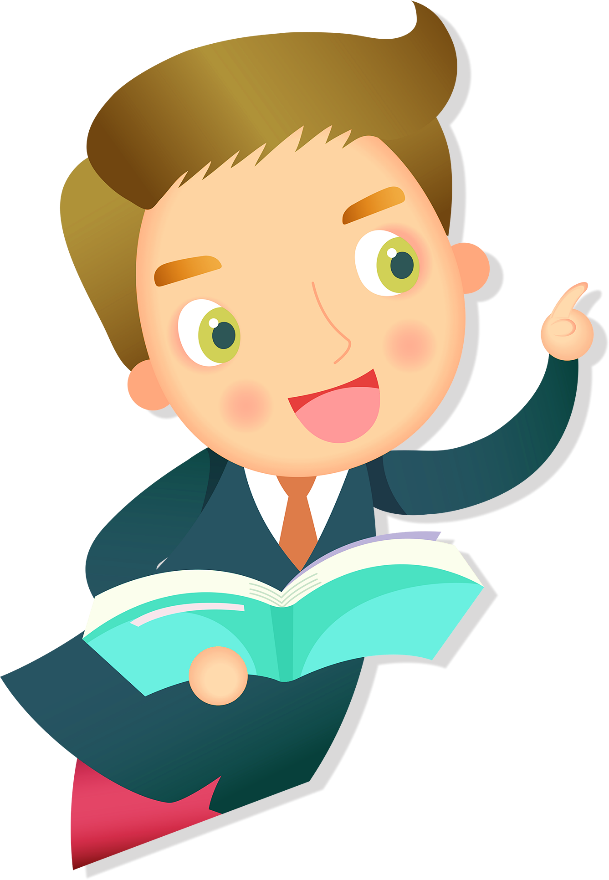 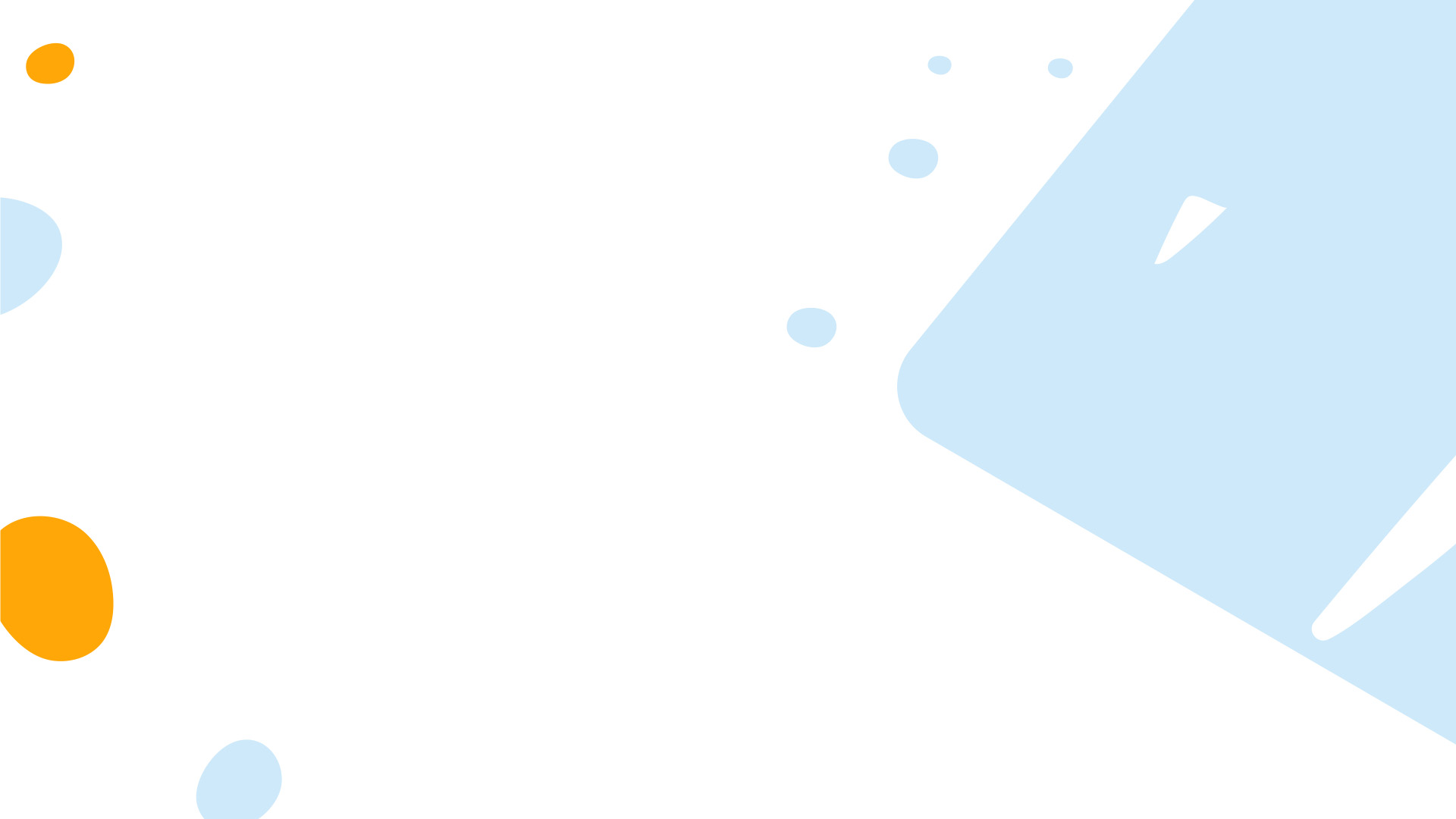 BẢNG KIỂM KĨ NĂNG NGHE
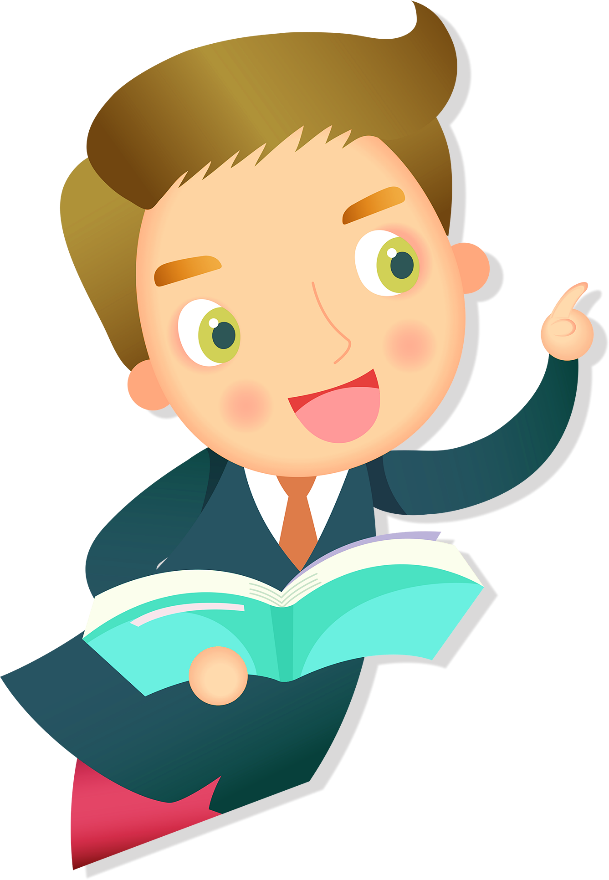 BÀI TẬP CỦNG CỐ
13
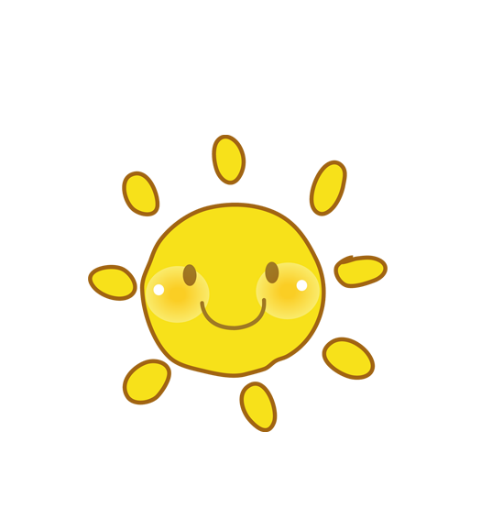 Đọc văn bản “Tức nước vỡ bờ” và trả lời câu hỏi
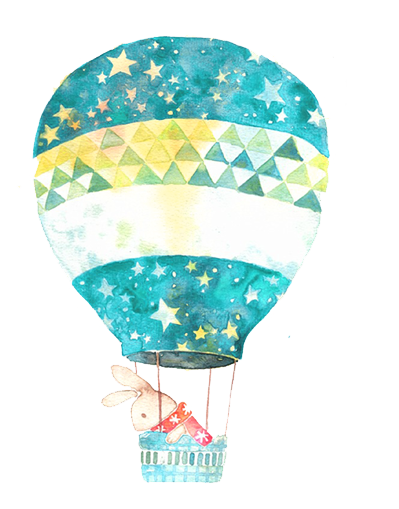 1. Đoạn chữ in nghiêng ở phía trên văn bản Tức nước vỡ bờ có nhiệm vụ gì?
A.	Tóm tắt toàn bộ tác phẩm Tắt đèn của Ngô Tất Tố
B.	Tóm tắt bối cảnh xảy ra trước đoạn trích Tức nước vỡ bờ
C. Tóm tắt câu chuyện bọn người nhà lí trưởng đánh trói anh Dậu
D. Tóm tắt cảnh chị Dậu phải xoay xở vì suất SƯU của chồng
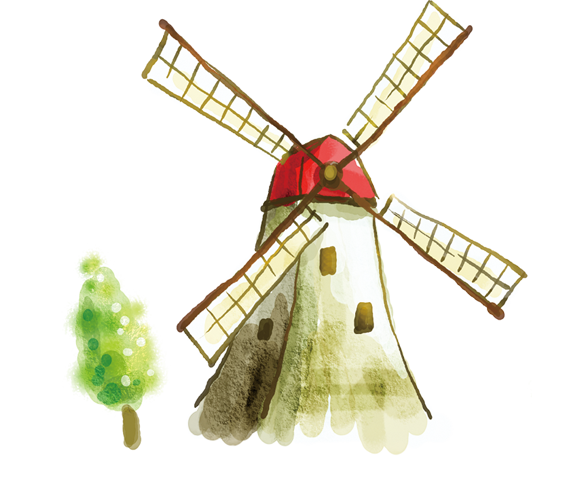 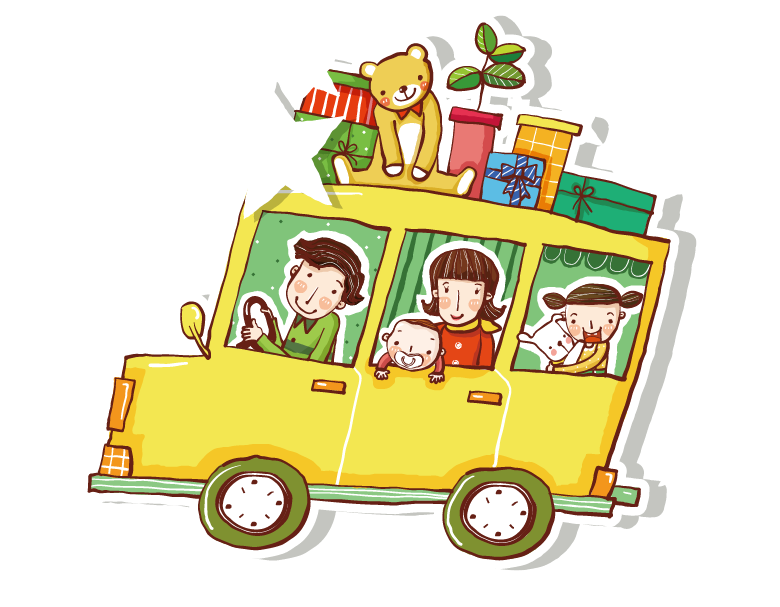 Câu 2. Câu nào là câu phủ định trong những câu dưới đây?
Anh Dậu uốn vai ngáp dài một tiếng
 Mày định nói cho cha mày nghe đấy à?
 Mày trói ngay chồng bà đi, bà cho mày xem!
 U nó không được thế!
Câu 3. Câu nào là câu khẳng định trong những câu sau?
A. Hai ông làm phúc nói với ông lí cho cháu khất...
B. Thầy em hãy cố ngồi dậy húp ít cháo cho đỡ xót ruột.
C. Vâng, cháu cũng đã nghĩ như cụ.
D. Cháu van ông, nhà cháu vừa mới tỉnh được một lúc, ông tha cho!
Câu 4. Nhận xét nào sau đây đúng với diễn biến thái độ của chị Dậu trong đoạn trích Tức nước vỡ bờ?
A. Từ khẩn cầu run run đến thiết tha van xin.
B. Từ thiết tha van xin đến liều mạng cãi lại bằng lí lẽ.
C. Từ nhẫn nhịn đến phản kháng hết sức quyết liệt bằng lí lẽ.
D. Từ nhẫn nhục đến phản kháng bằng lời và chống trả quyết liệt.
Câu 5.  Nhận định nào sau đây không phải là nội dung của đoạn trích Tức nước vỡ bờ?
A. Vạch trần bộ mặt tàn ác của xã hội thực dân phong kiến đương thời.
B. Phản ánh tình trạng người dân vùng quê nghèo cãi nhau vì chuyện nợ nần.
C. Cho thấy lòng nhân hậu và sức sống mạnh mẽ của người phụ nữ nông dân.
D. Chỉ ra nỗi cực khổ của người nông dân bị áp bức và chế độ sưu thuế bất công.
6. Trong đoạn trích, tác giả miêu tả gia cảnh của chị Dậu như thế nào?
7. Em có nhận xét gì vê tính cách tên cai lệ?
8. Theo em, tình huống nào đã khiến chị Dậu vùng dậy chống trả quyết liệt với bọn tay sai?
9. Diễn biến tâm lý và hành động bảo vệ chồng của chị Dậu được tác giả miêu tả như thế nào thông qua các từ ngữ xưng hô trong văn bản?
10. Hãy viết một đoạn văn (8-10 dòng) trình bày ngắn gọn suy nghĩ của em về chị Dậu?
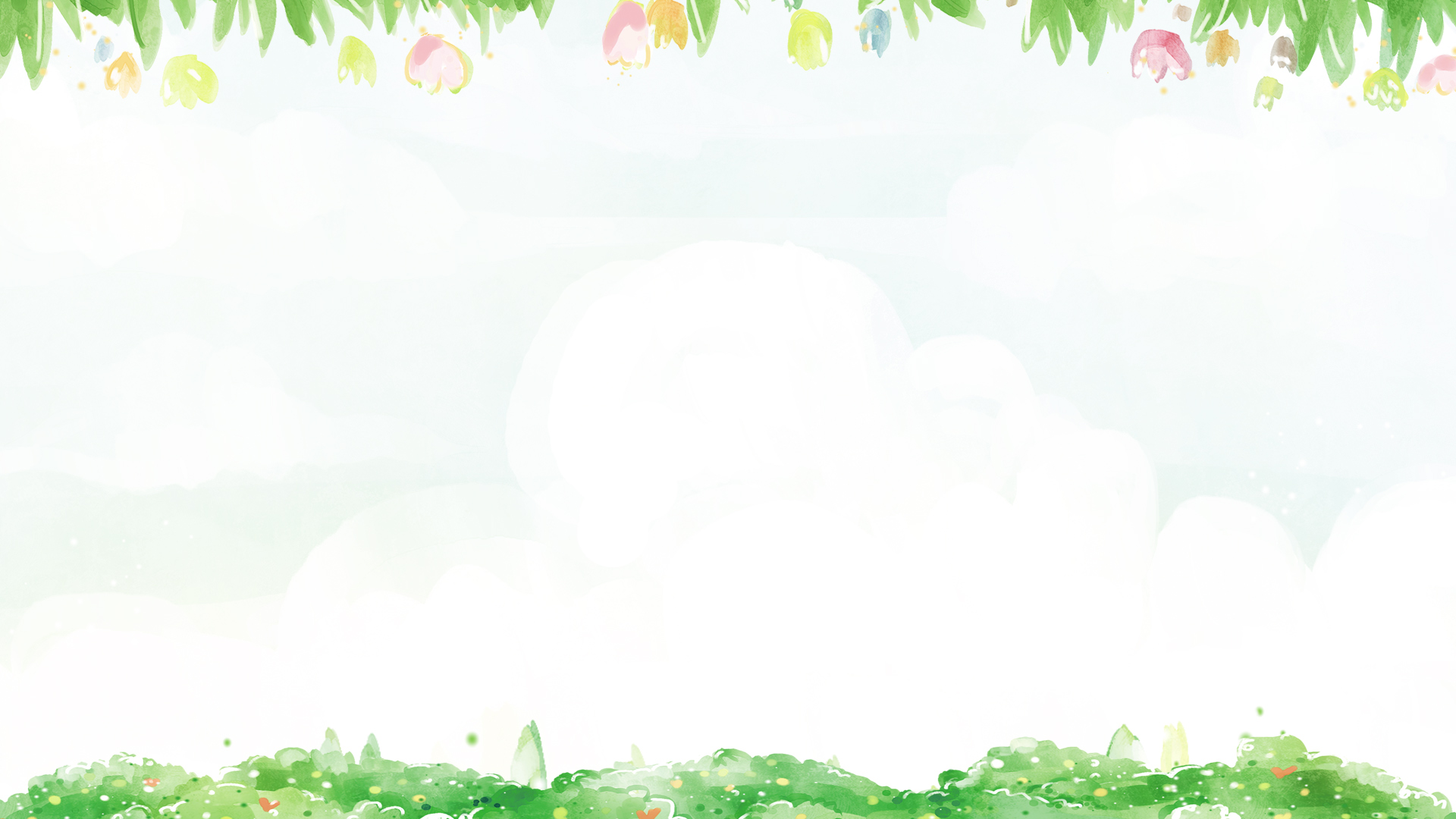 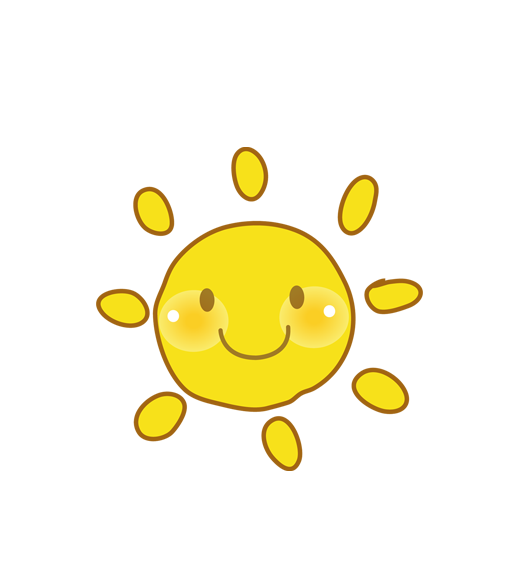 HƯỚNG DẪN VỀ NHÀ
1. Sưu tầm thông tin (bài viết, hình ảnh, video,...) về các tác giả (Ngô gia văn phái, Hà Ân, Ngô Tất Tố, Xéc-van-tét) và tác phẩm đã học trong Bài 8 từ nhiều nguồn khác nhau như sách, báo, Internet,...
2. Đọc toàn bộ tác phẩm Lá cờ thêu sáu chữ vàng và một số chương của các tác phẩm Đánh nhau với cối xay gió, Bên bờ Thiên Mạc, Tắt đèn.
3. Sưu tâm một số bài văn nghị luận về một vấn đé của đời sống và các bài
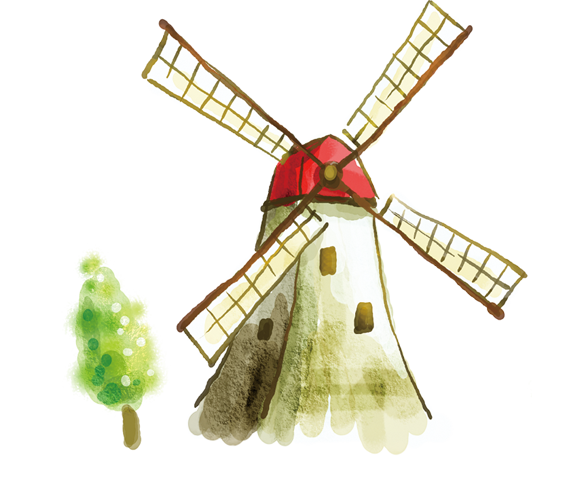